19 АПРЕЛЯ
День подснежника
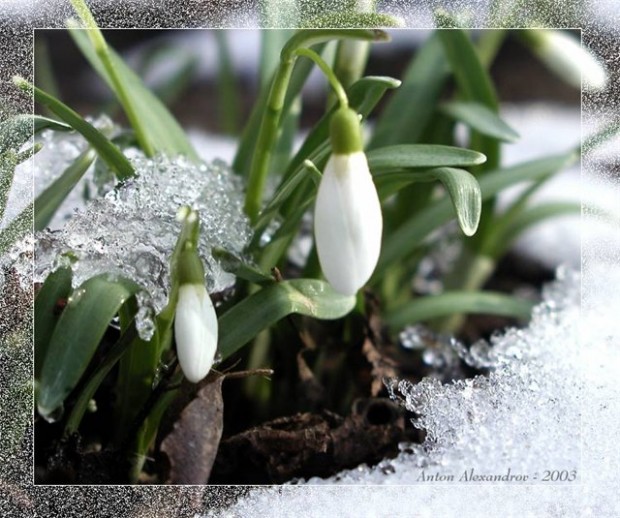 Когда тепла так для цветенья мало,Когда снега не полностью сошли,Пробив заснеженное покрывало,Подснежники неярко зацвели.
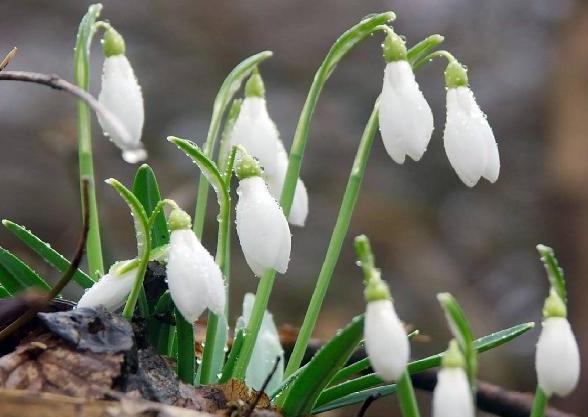 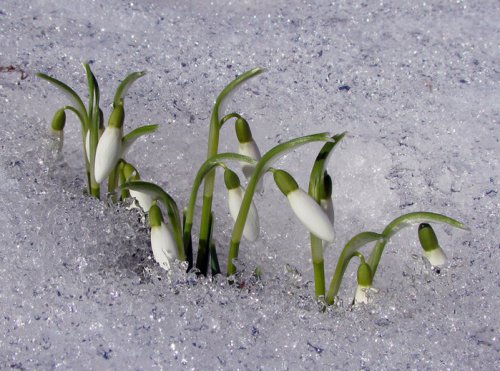 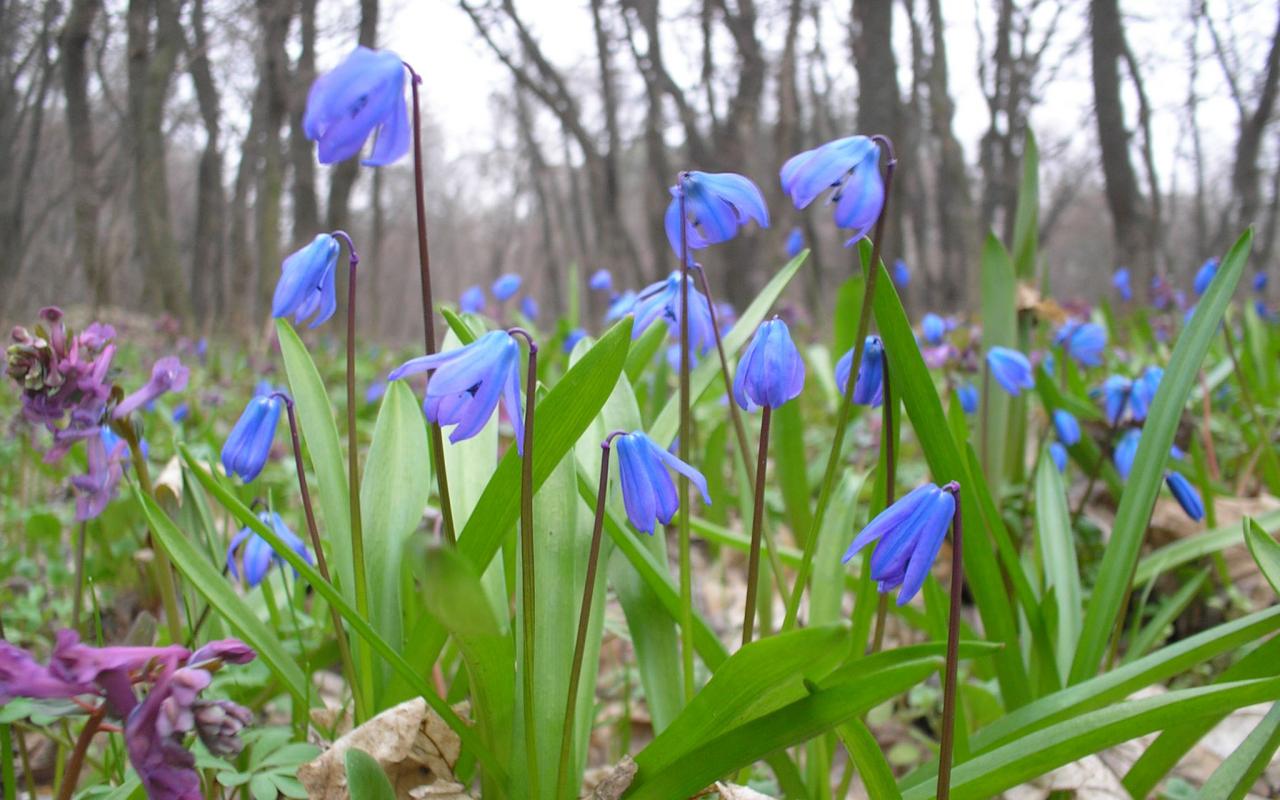 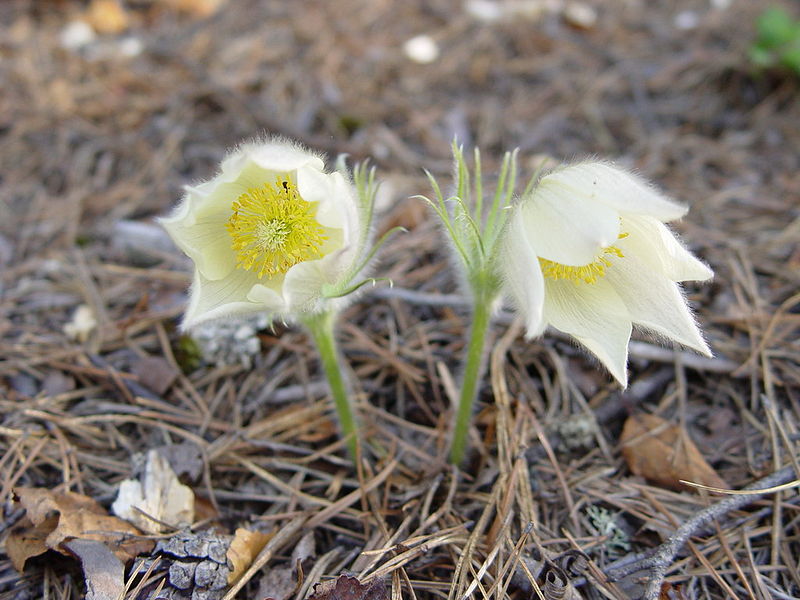 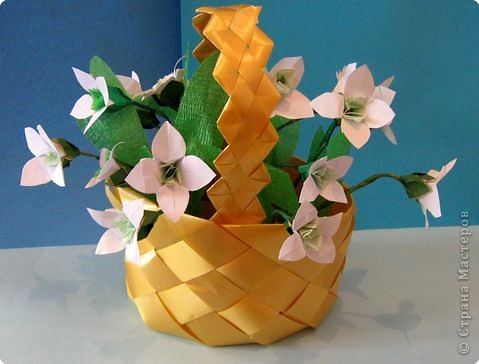 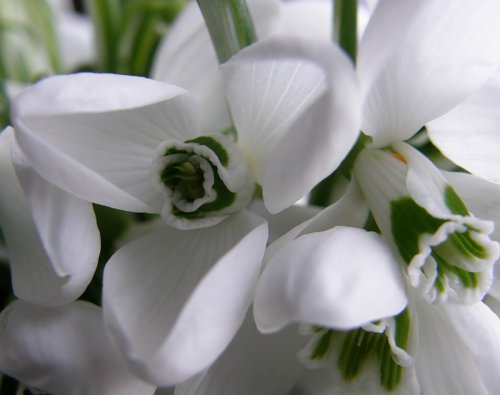 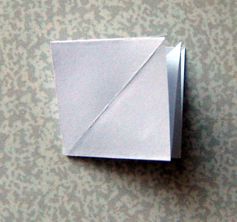 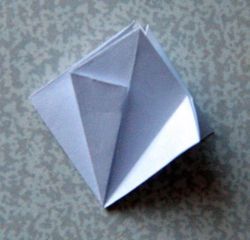 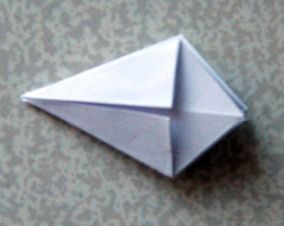 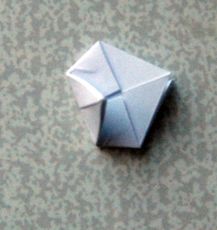 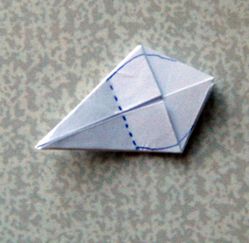 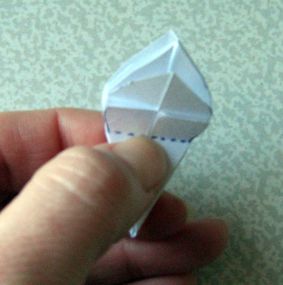 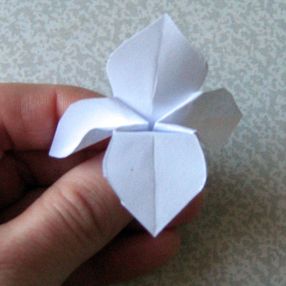 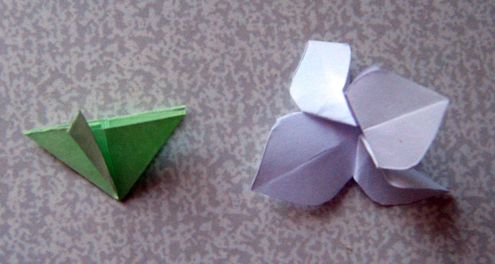 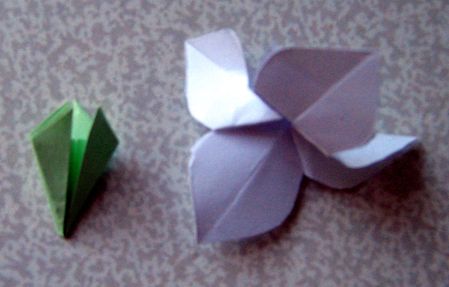 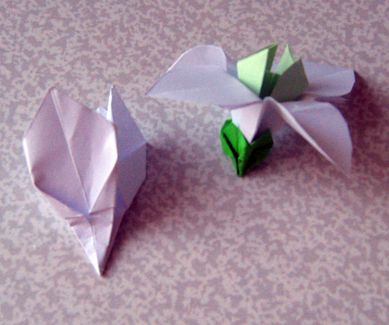 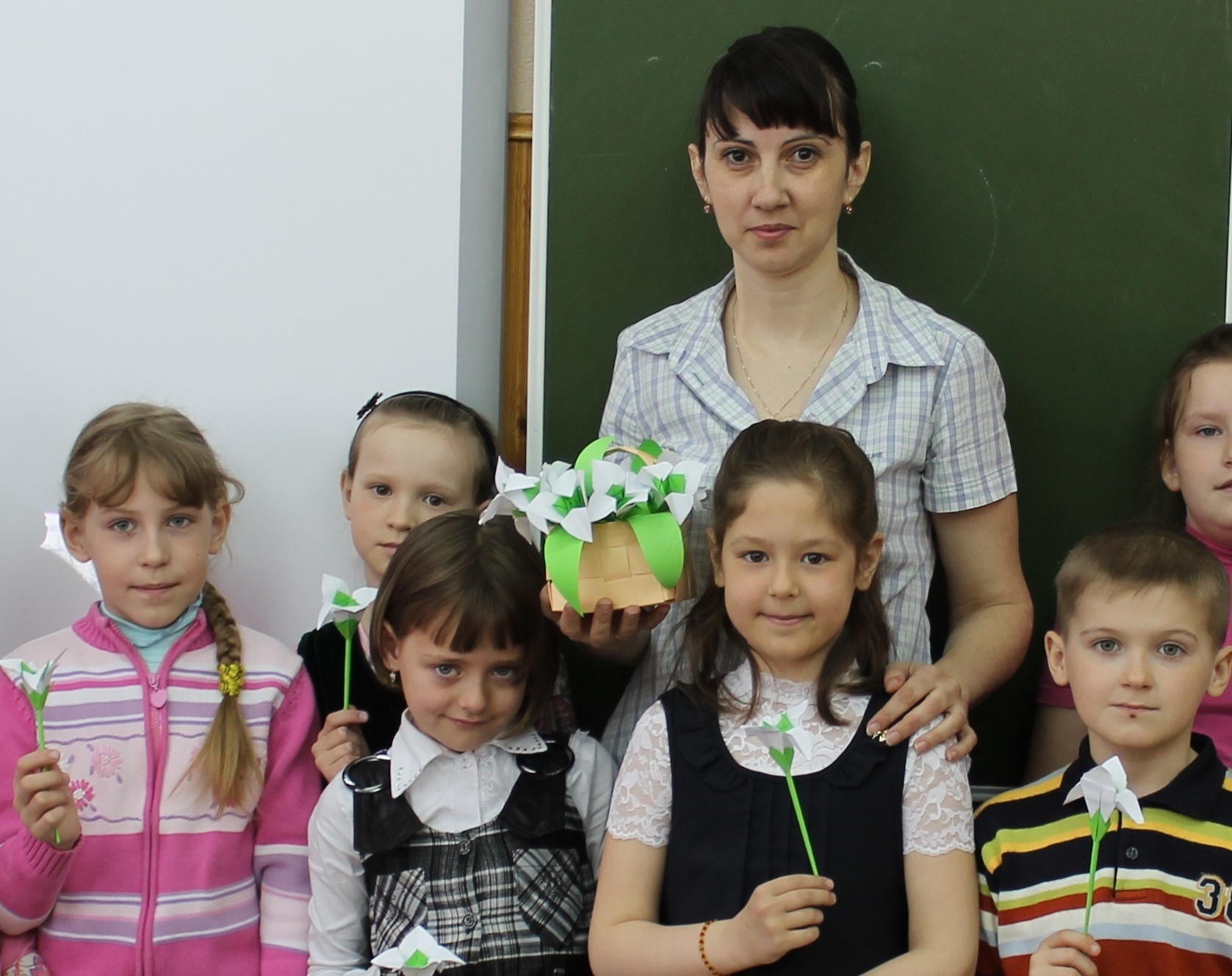